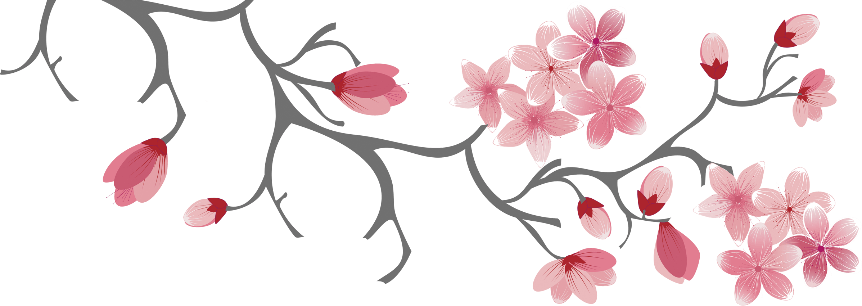 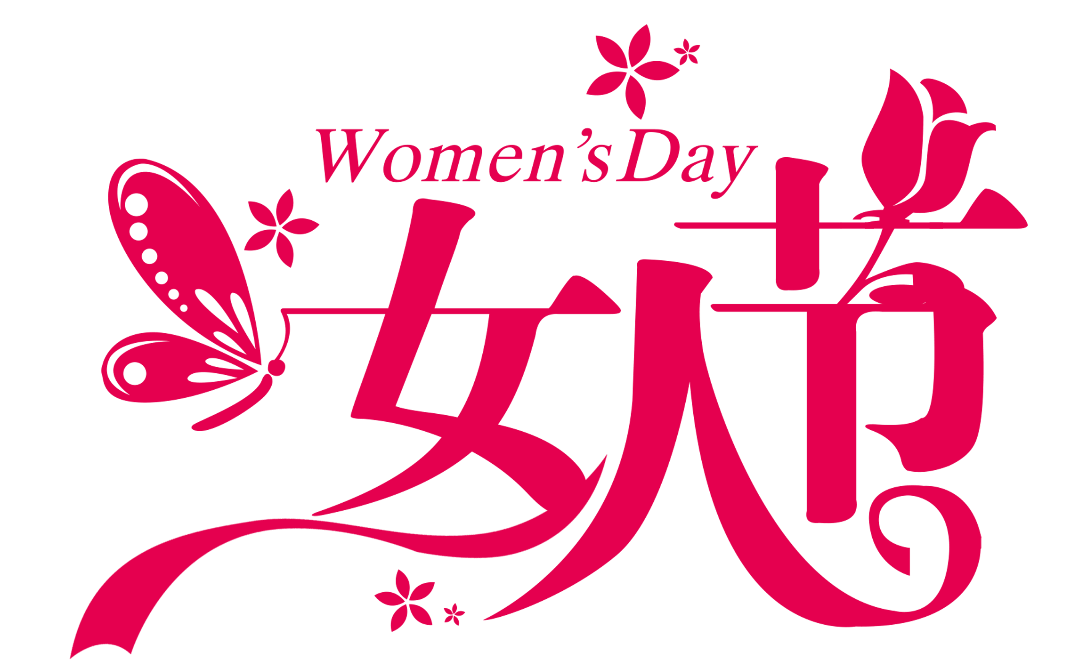 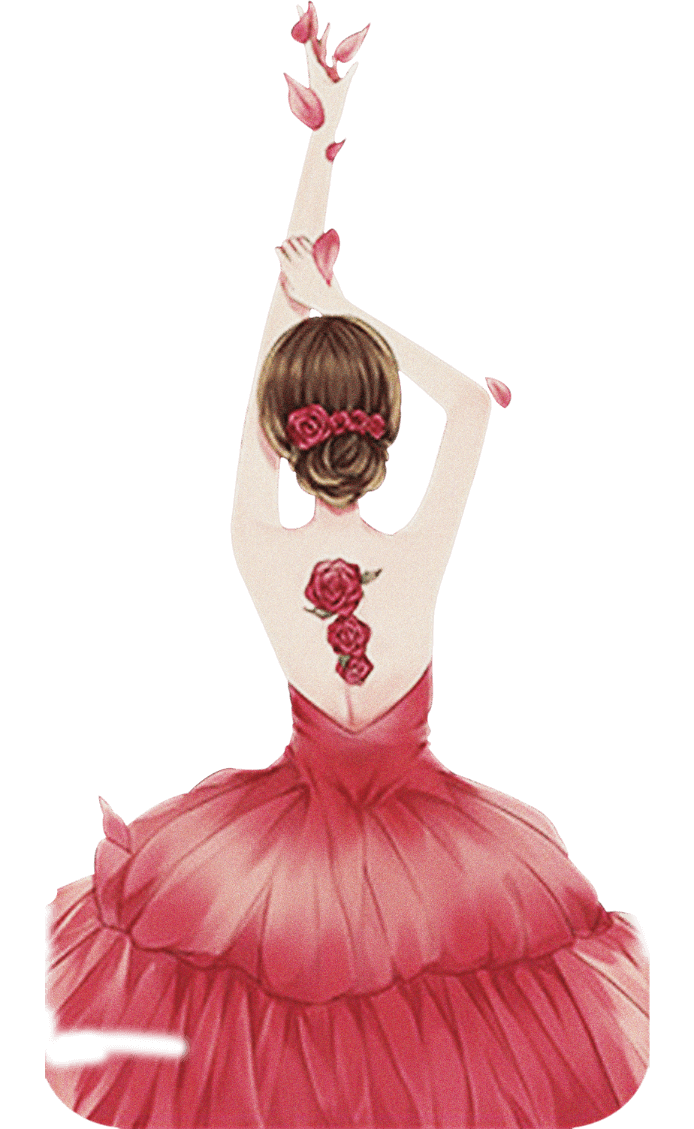 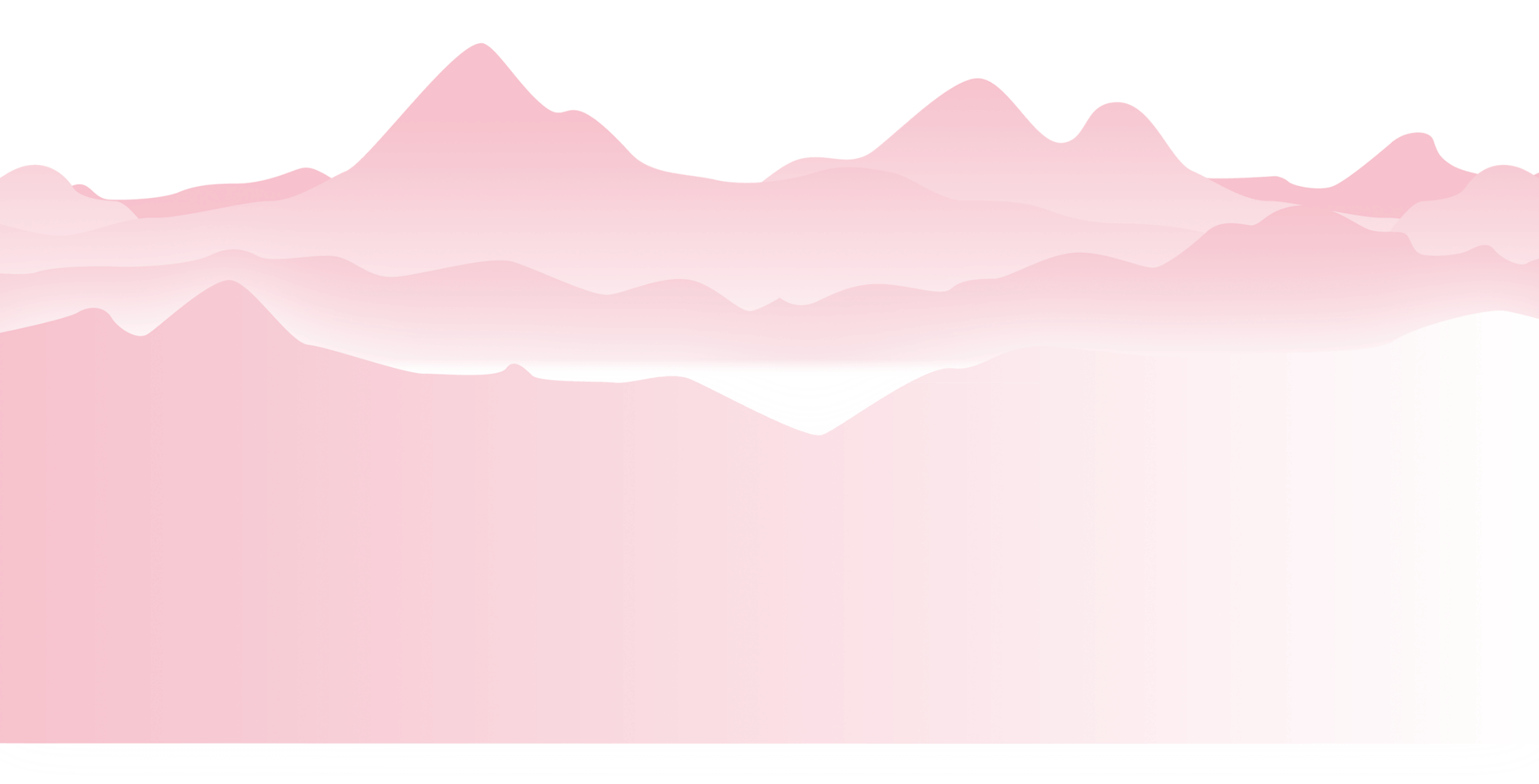 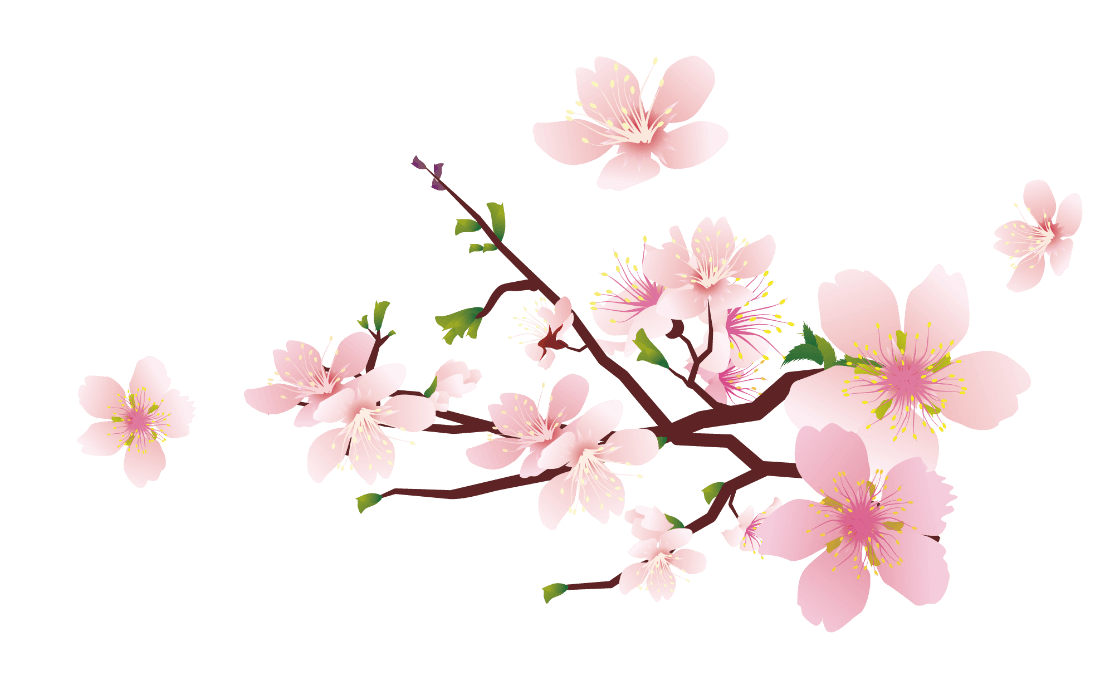 38妇女节通用PPT模板
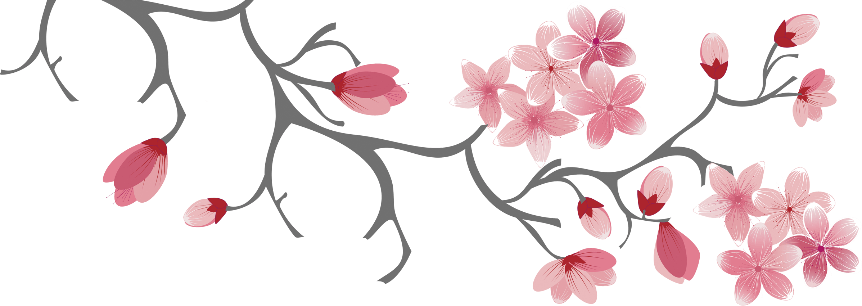 C
目录
ontents
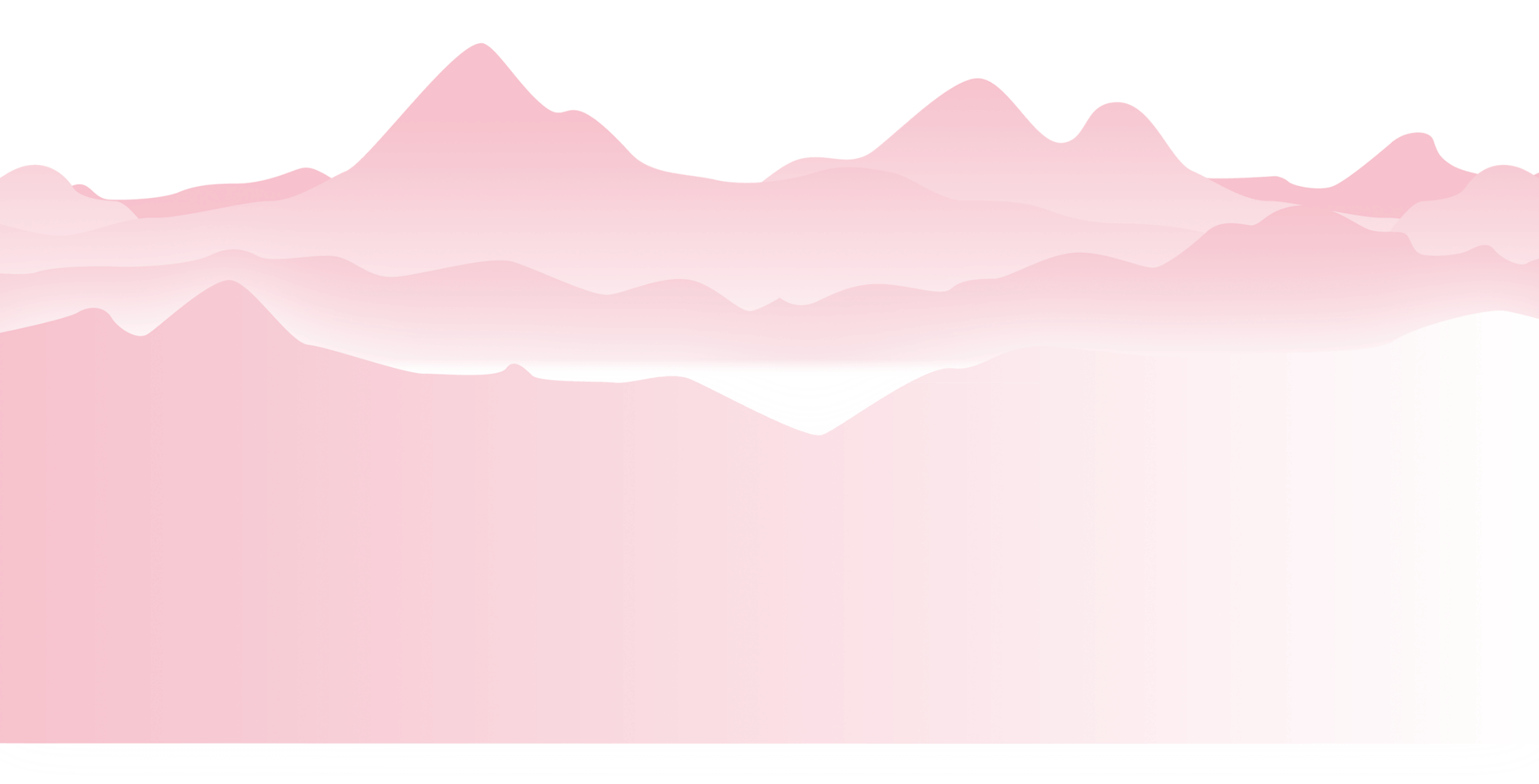 01
02
点击输入标题
点击输入标题
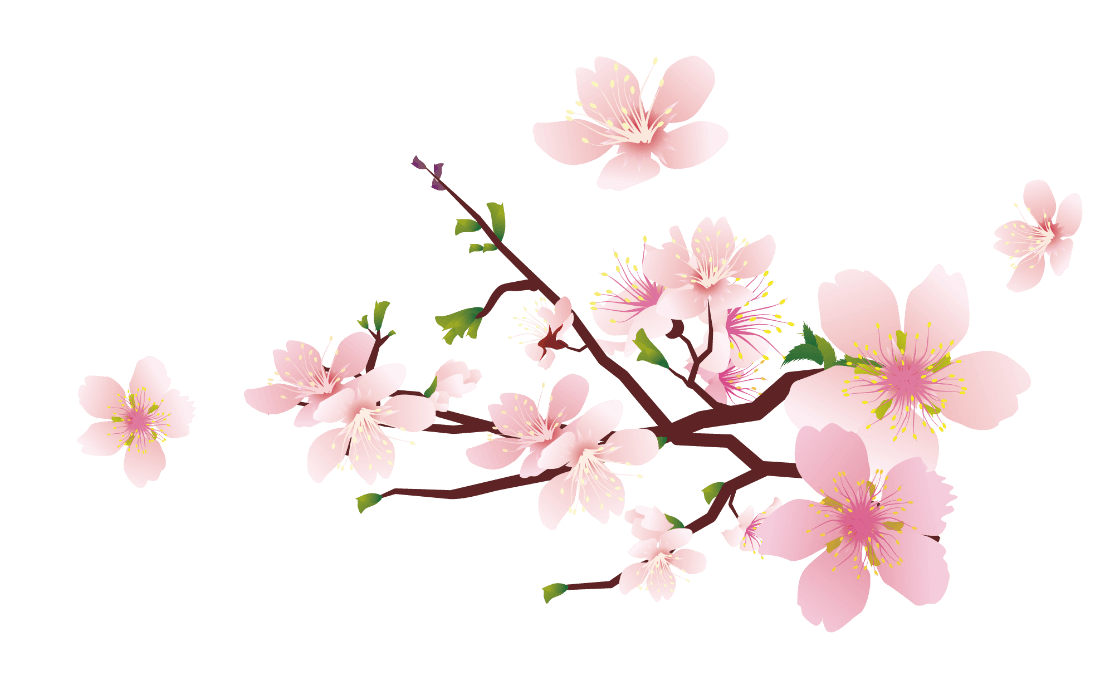 03
04
点击输入标题
点击输入标题
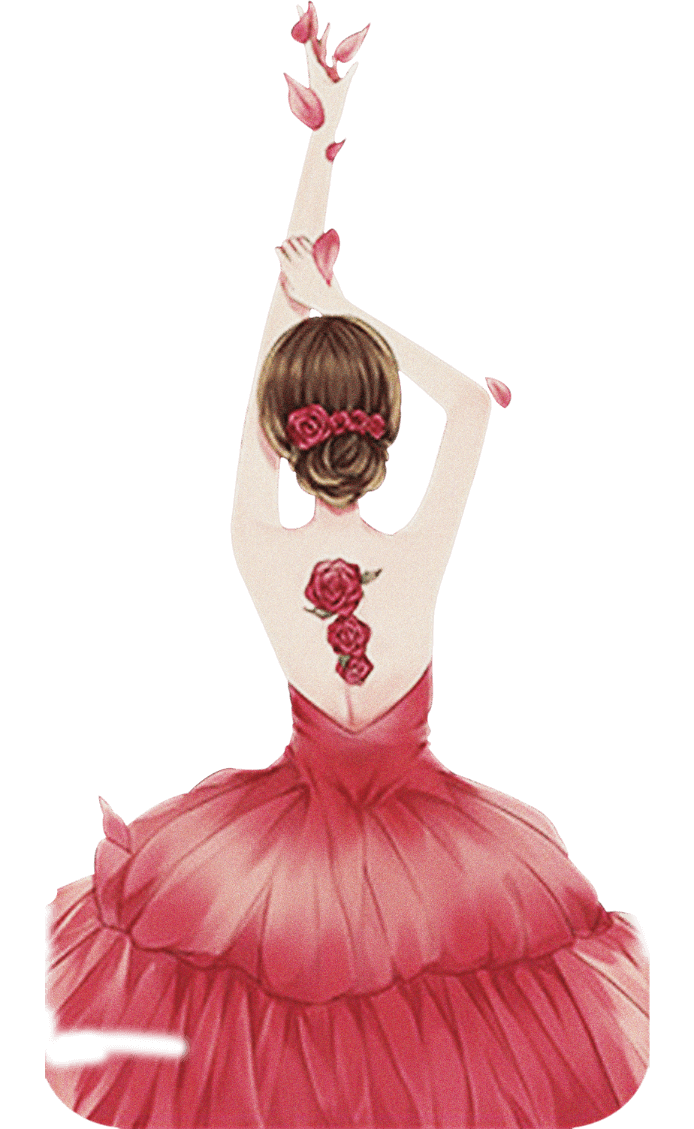 PART
01
点击输入标题
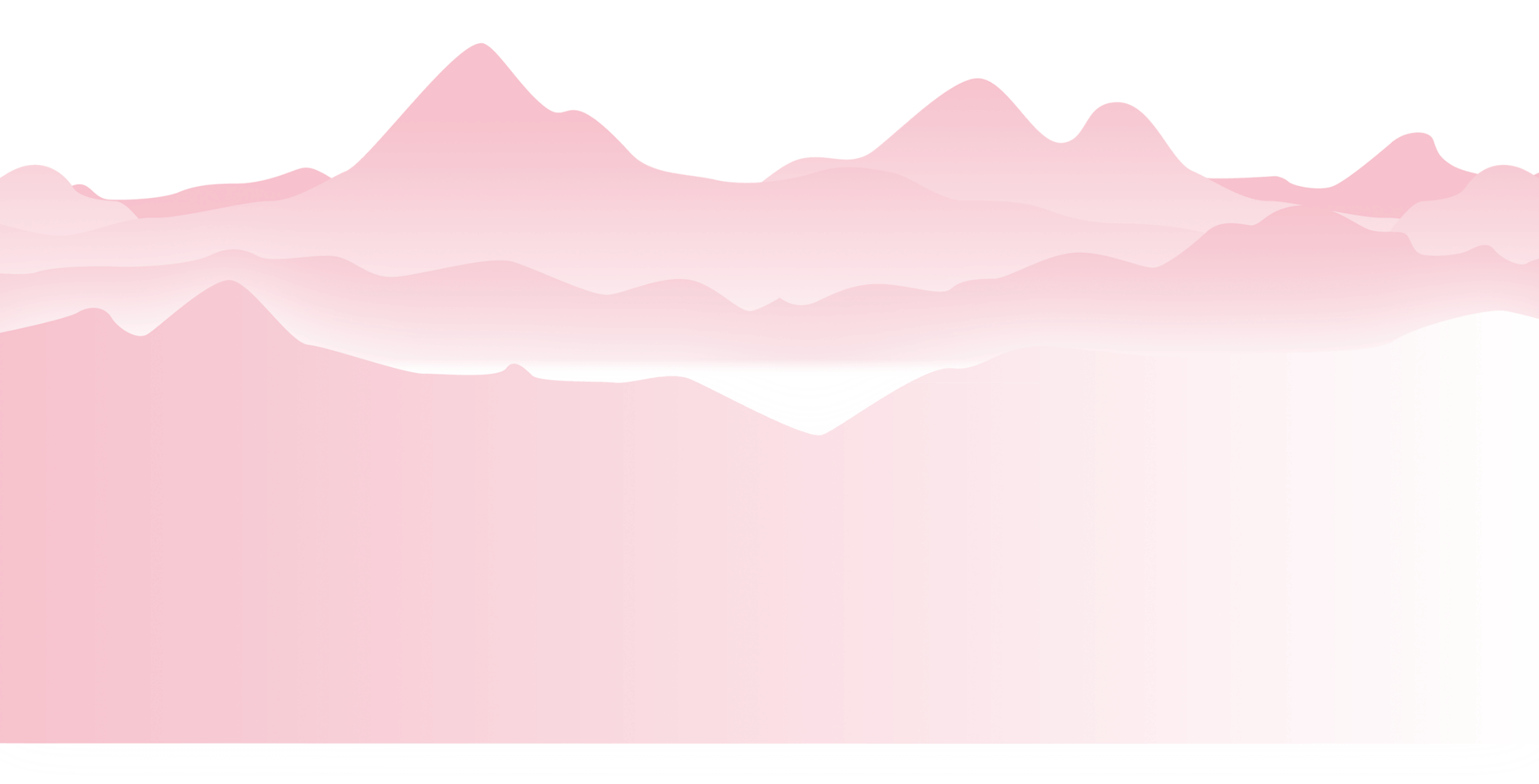 PLEASE ADD YOUR TITLE HERE
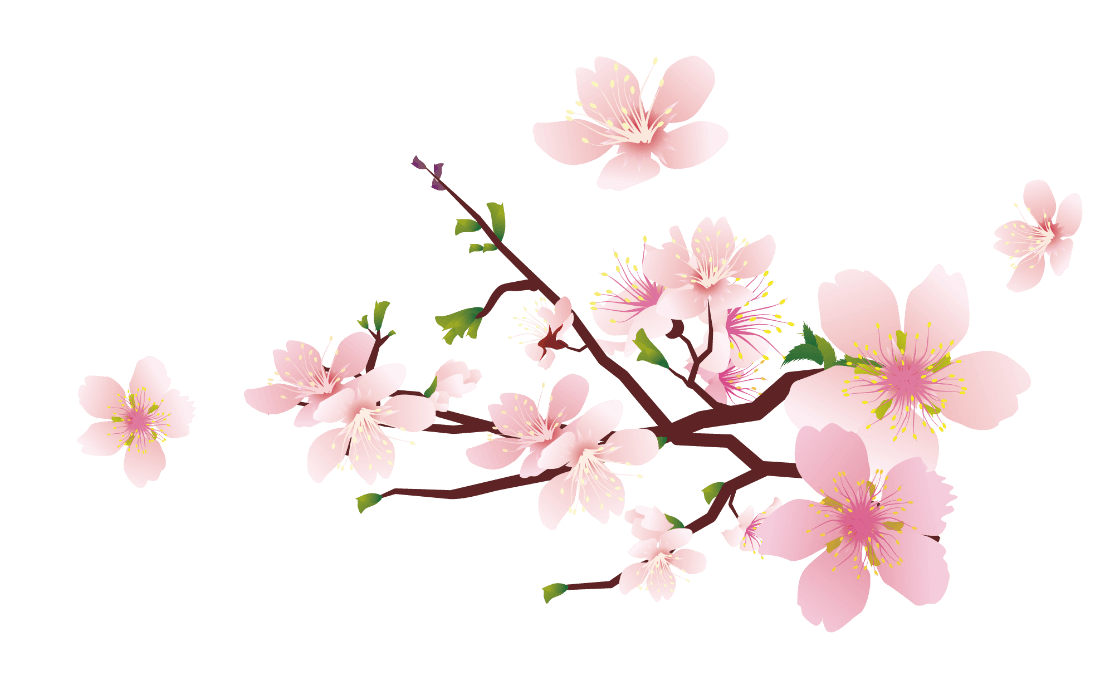 年度工作概述
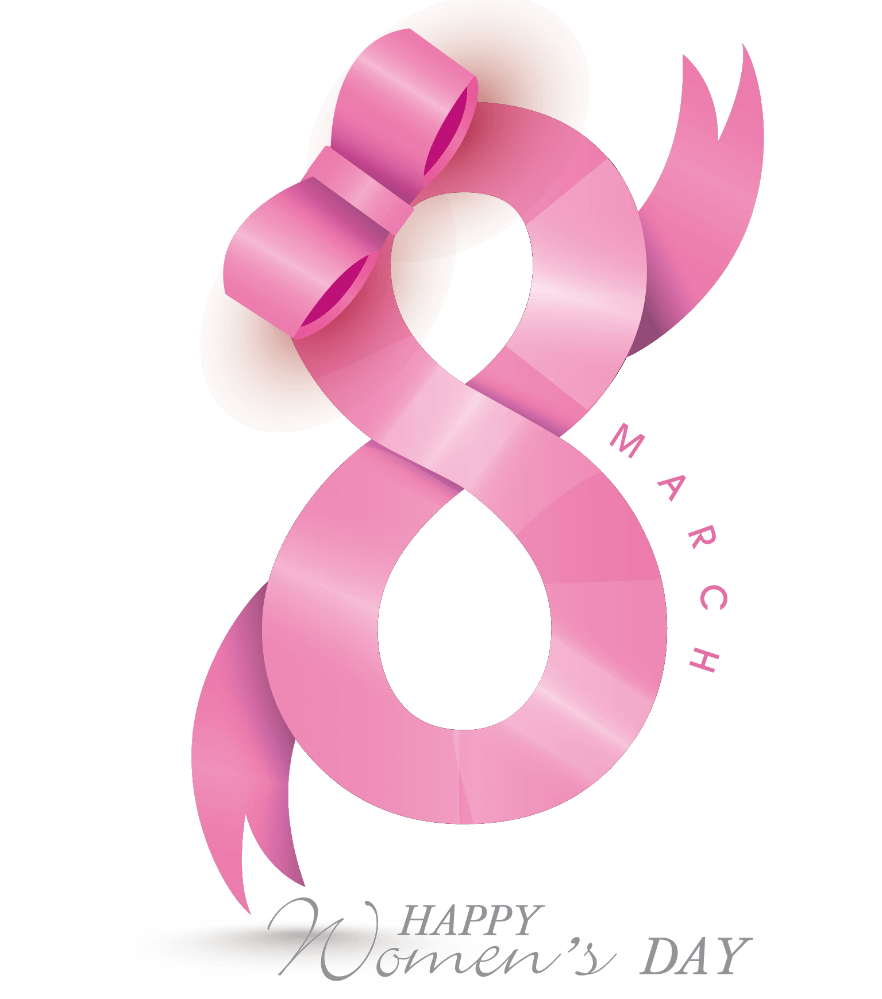 点击输入标题
点击输入标题
点击输入标题
您的内容打在这里，或者通过复制您的文本后，在此框中选择粘贴
您的内容打在这里，或者通过复制您的文本后，在此框中选择粘贴
您的内容打在这里，或者通过复制您的文本后，在此框中选择粘贴
点击输入标题
2019
点击输入标题
点击输入标题
点击输入标题
点击输入标题
您的内容打在这里，或者通过复制您的文本后，在此框中选择粘贴
您的内容打在这里，或者通过复制您的文本后，在此框中选择粘贴
您的内容打在这里，或者通过复制您的文本后，在此框中选择粘贴
您的内容打在这里，或者通过复制您的文本后，在此框中选择粘贴
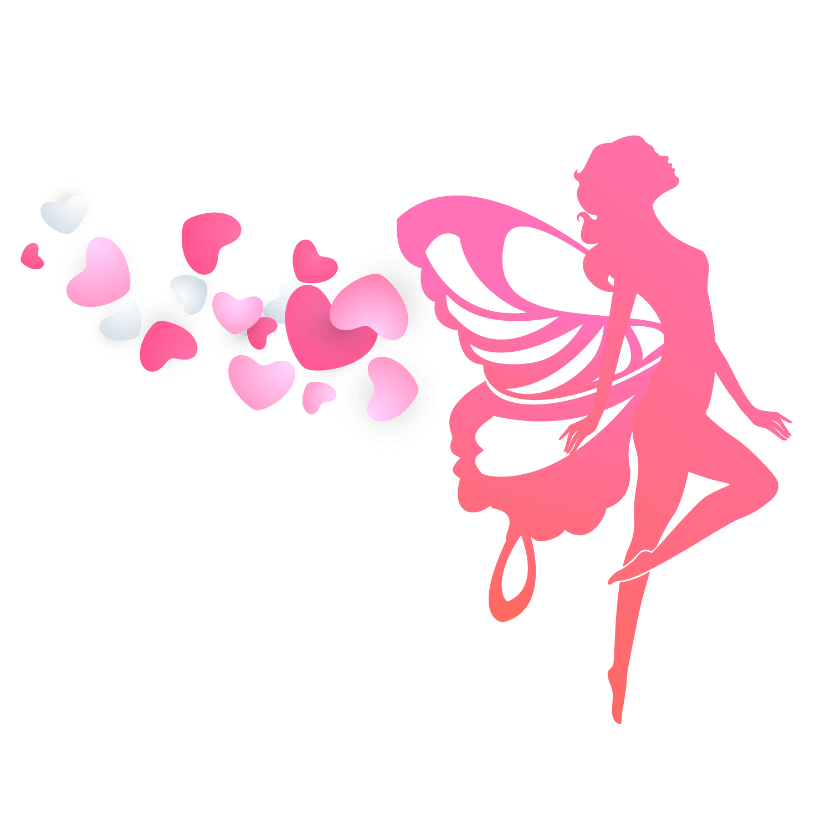 2017
2016
2015
点击输入标题
您的内容打在这里，或者通过复制您的文本后，在此框中选择粘贴
点击输入标题
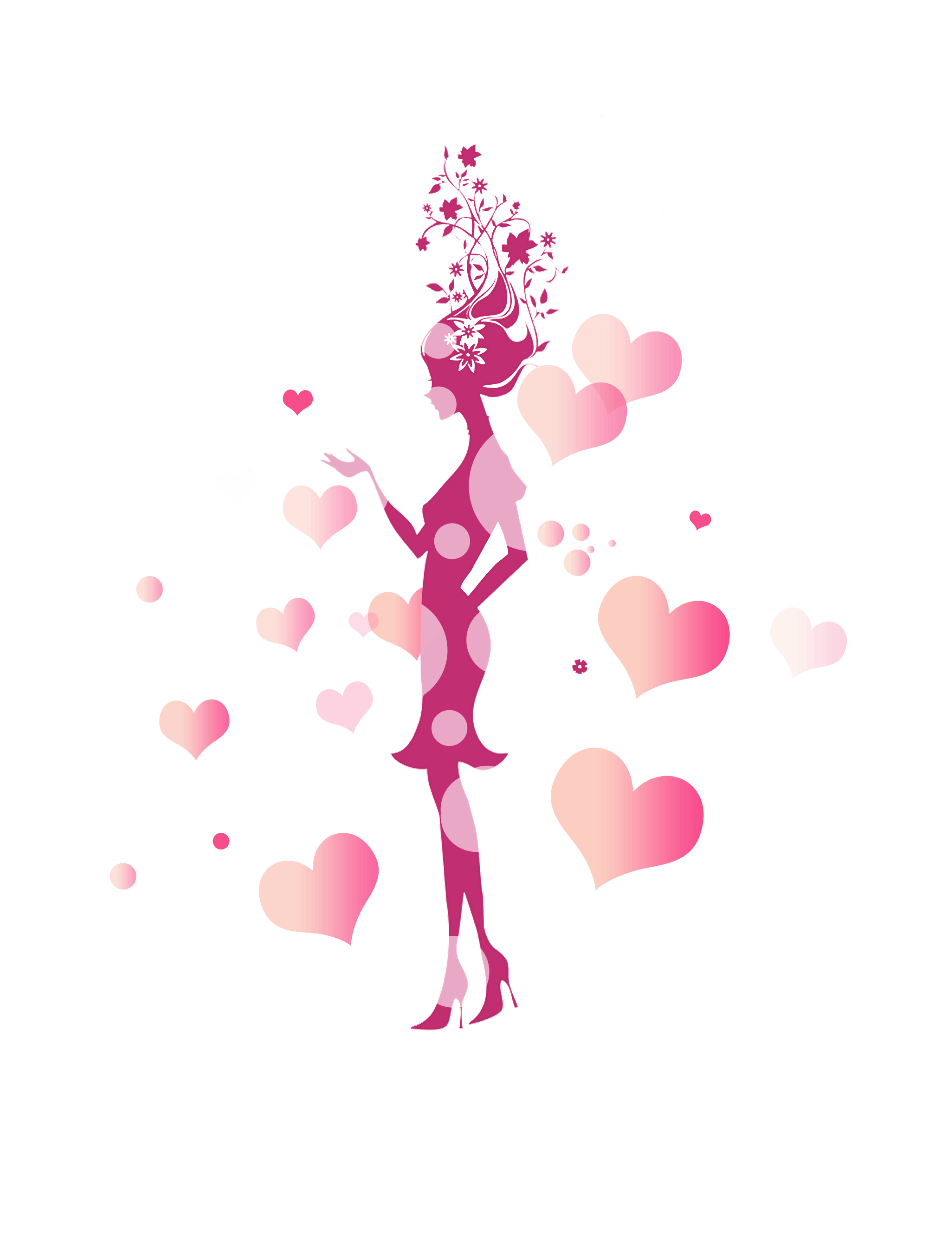 文本标题
文本标题
您的内容打在这里，或者通过复制您的文本后，在此框中选择粘贴，并选择只保留文字
您的内容打在这里，或者通过复制您的文本后，在此框中选择粘贴，并选择只保留文字
文本标题
文本标题
您的内容打在这里，或者通过复制您的文本后，在此框中选择粘贴，并选择只保留文字
您的内容打在这里，或者通过复制您的文本后，在此框中选择粘贴，并选择只保留文字
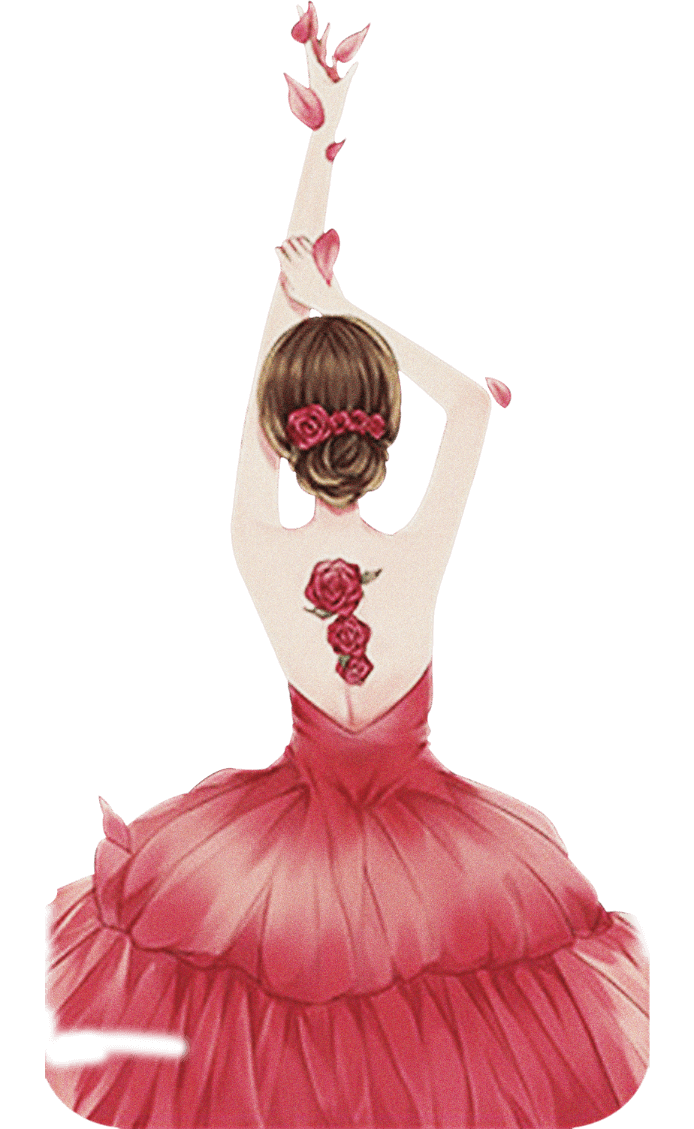 PART
02
点击输入标题
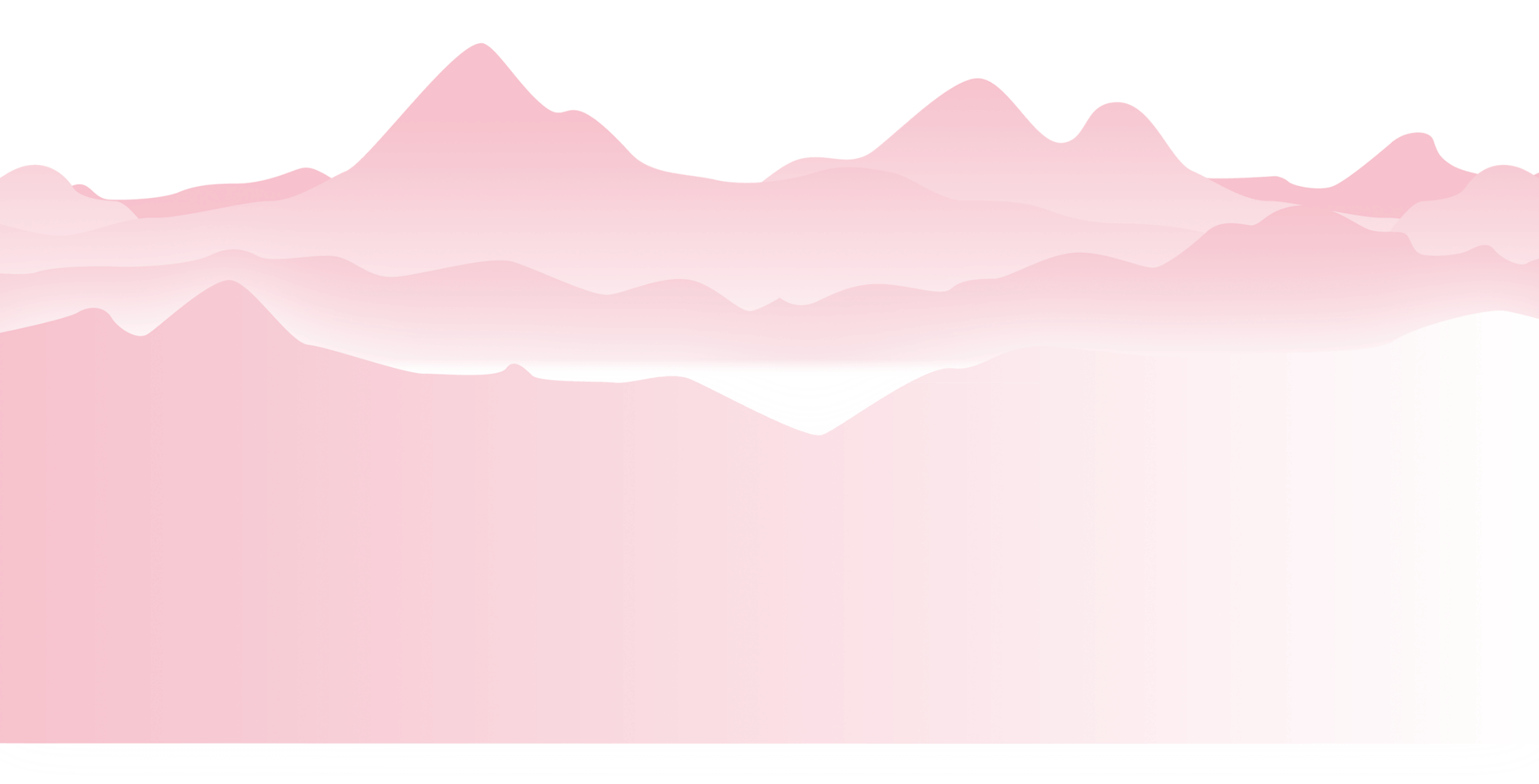 PLEASE ADD YOUR TITLE HERE
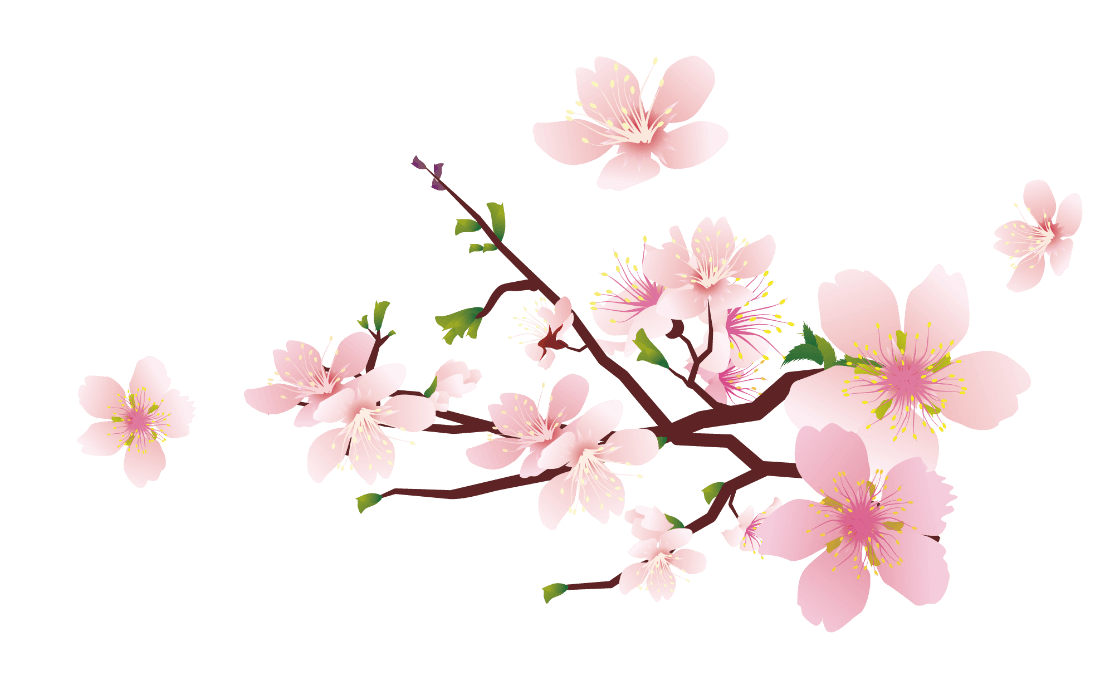 点击输入标题
关键词
关键词
关键词
标题文本预设
标题文本预设
标题文本预设
您的内容打在这里，或者通过复制您的文本后，在此框中选择粘贴
您的内容打在这里，或者通过复制您的文本后，在此框中选择粘贴
您的内容打在这里，或者通过复制您的文本后，在此框中选择粘贴
点击输入标题
点击输入标题
点击输入标题
点击输入标题
点击输入标题
点击输入标题
您的内容打在这里，或者通过复制您的文本后，在此框中选择粘贴
您的内容打在这里，或者通过复制您的文本后，在此框中选择粘贴
您的内容打在这里，或者通过复制您的文本后，在此框中选择粘贴
您的内容打在这里，或者通过复制您的文本后，在此框中选择粘贴
您的内容打在这里，或者通过复制您的文本后，在此框中选择粘贴
点击输入标题
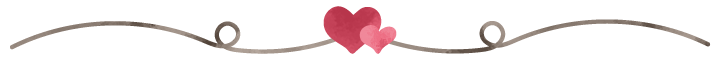 您的内容打在这里，或者通过复制您的文本后，在此框中选择粘贴
您的内容打在这里，或者通过复制您的文本后，在此框中选择粘贴
您的内容打在这里，或者通过复制您的文本后，在此框中选择粘贴
您的内容打在这里，或者通过复制您的文本后，在此框中选择粘贴
点击输入标题
点击输入标题
点击输入标题
点击输入标题
点击输入标题
点击输入标题
点击输入标题
Q3
您的内容打在这里，或者通过复制您的文本后，在此框中选择粘贴
Q1
您的内容打在这里，或者通过复制您的文本后，在此框中选择粘贴
Q2
点击输入标题
222,000K
322,000K
562,000K
您的内容打在这里，或者通过复制您的文本后，在此框中选择粘贴
Text here
Text here
Text here
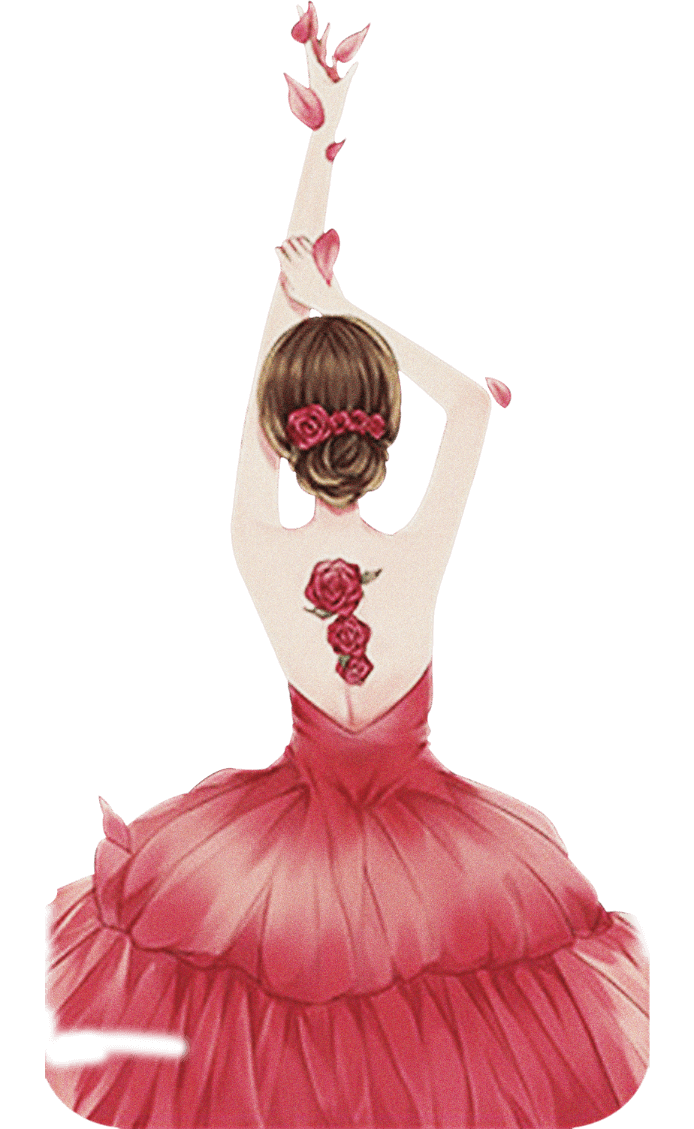 PART
03
点击输入标题
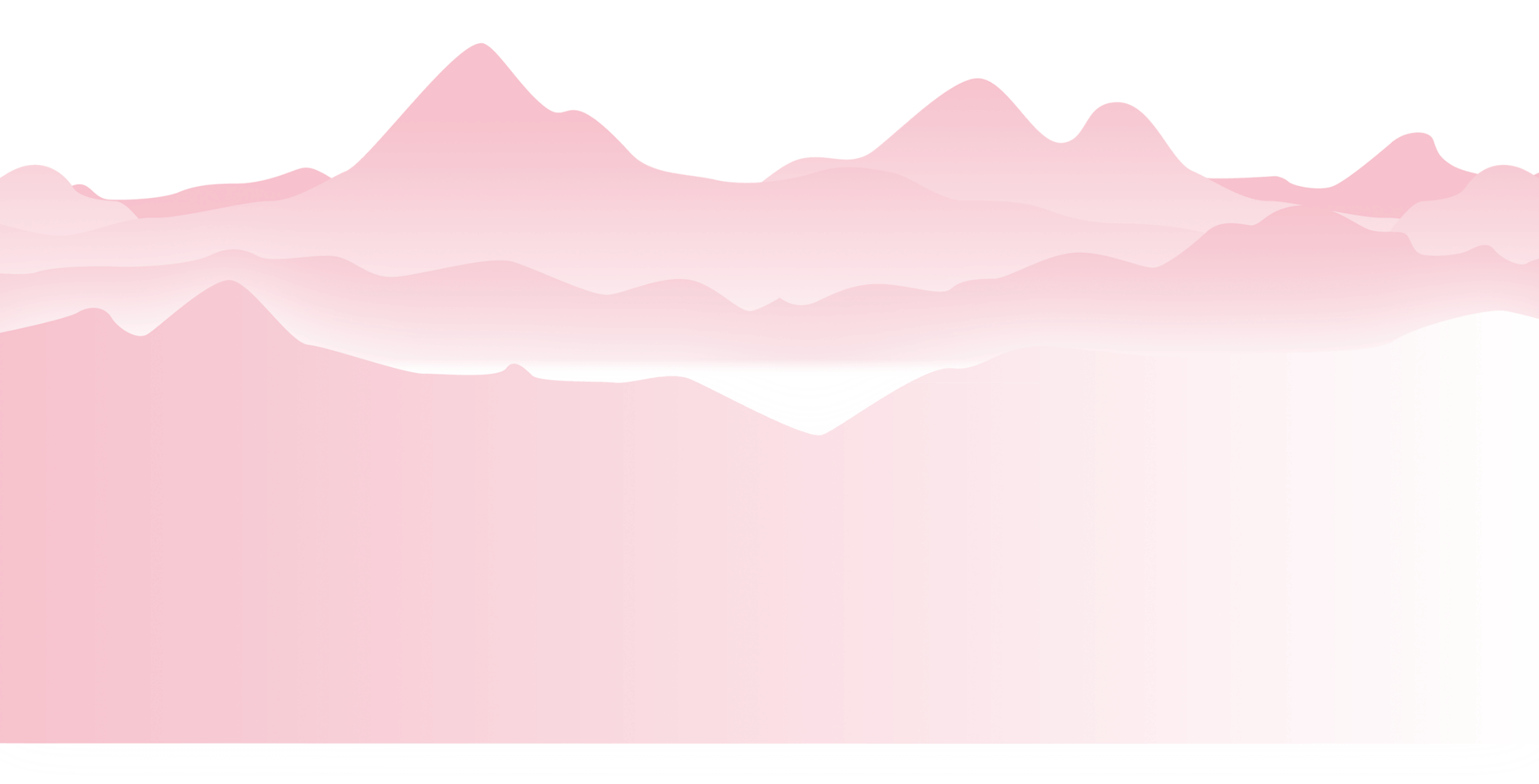 PLEASE ADD YOUR TITLE HERE
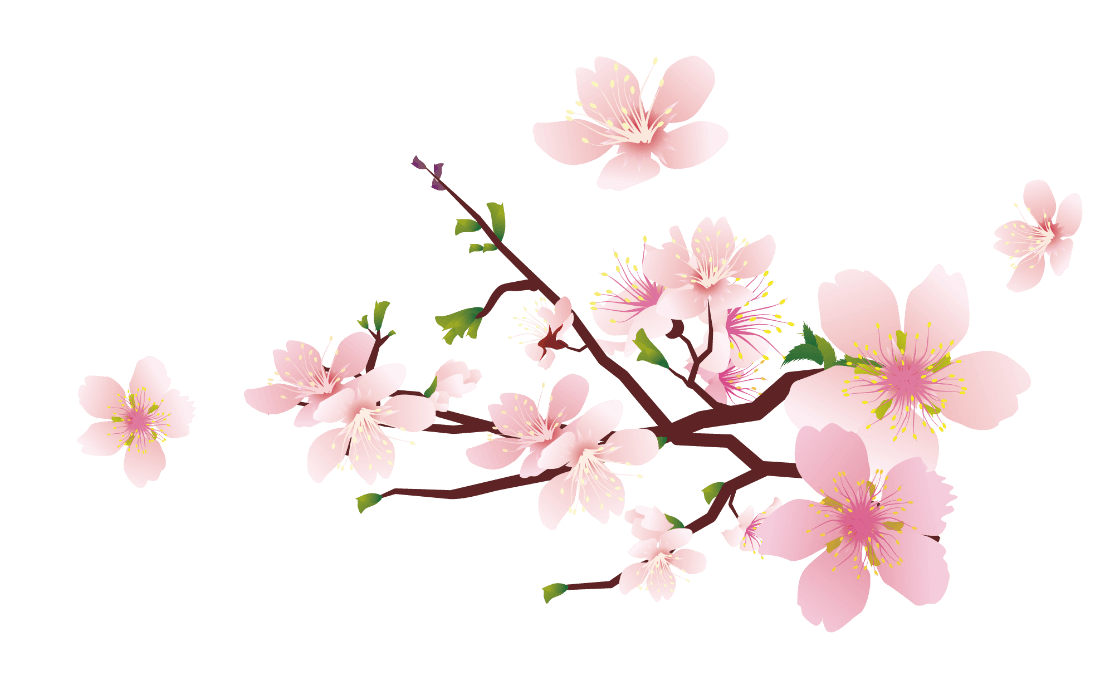 点击输入标题
点击输入标题
点击输入标题
您的内容打在这里，或者通过复制您的文本后，在此框中选择粘贴
您的内容打在这里，或者通过复制您的文本后，在此框中选择粘贴
01
02
03
04
点击输入标题
点击输入标题
您的内容打在这里，或者通过复制您的文本后，在此框中选择粘贴
您的内容打在这里，或者通过复制您的文本后，在此框中选择粘贴
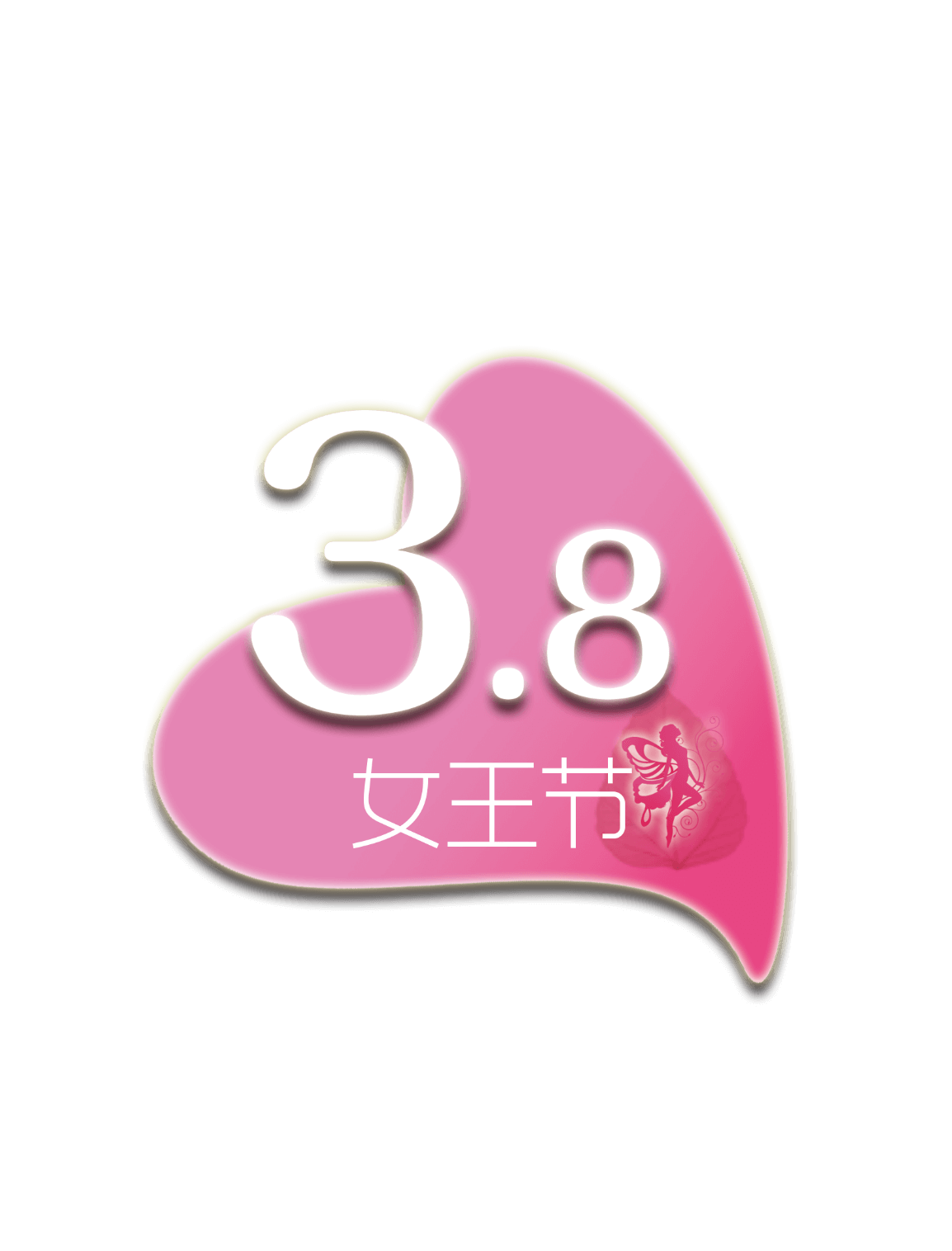 点击输入标题
点击输入标题
点击输入标题
点击输入标题
点击输入标题
您的内容打在这里，或者通过复制您的文本后，在此框中选择粘贴
您的内容打在这里，或者通过复制您的文本后，在此框中选择粘贴
您的内容打在这里，或者通过复制您的文本后，在此框中选择粘贴
您的内容打在这里，或者通过复制您的文本后，在此框中选择粘贴
点击输入标题
点击输入标题
点击输入标题
您的内容打在这里，或者通过复制您的文本后，在此框中选择粘贴
您的内容打在这里，或者通过复制您的文本后，在此框中选择粘贴
点击输入标题
点击输入标题
您的内容打在这里，或者通过复制您的文本后，在此框中选择粘贴
您的内容打在这里，或者通过复制您的文本后，在此框中选择粘贴
点击输入标题
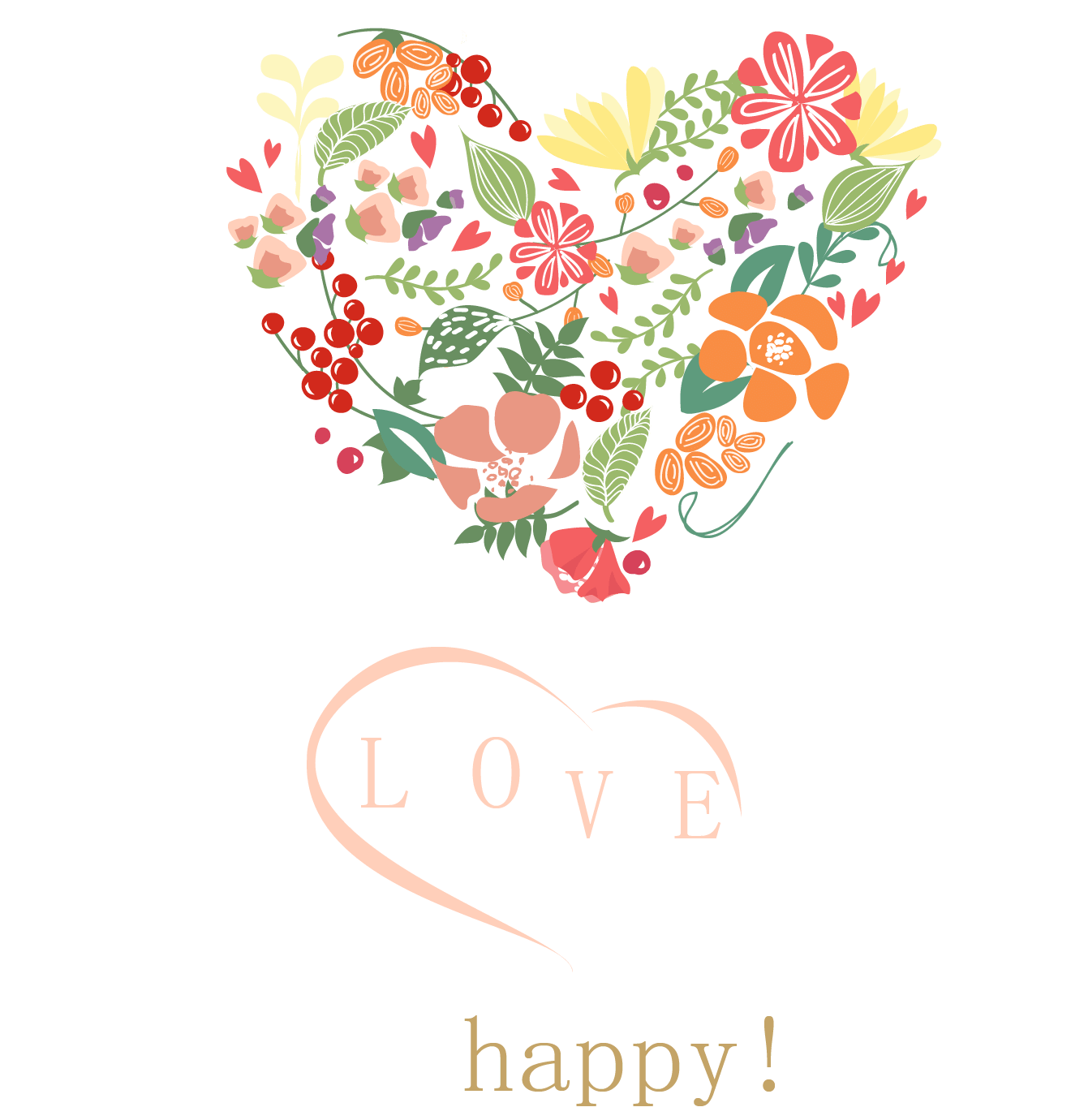 点击输入标题
点击输入标题
点击输入标题
点击输入标题
您的内容打在这里，或者通过复制您的文本后，在此框中选择粘贴
您的内容打在这里，或者通过复制您的文本后，在此框中选择粘贴
您的内容打在这里，或者通过复制您的文本后，在此框中选择粘贴
您的内容打在这里，或者通过复制您的文本后，在此框中选择粘贴
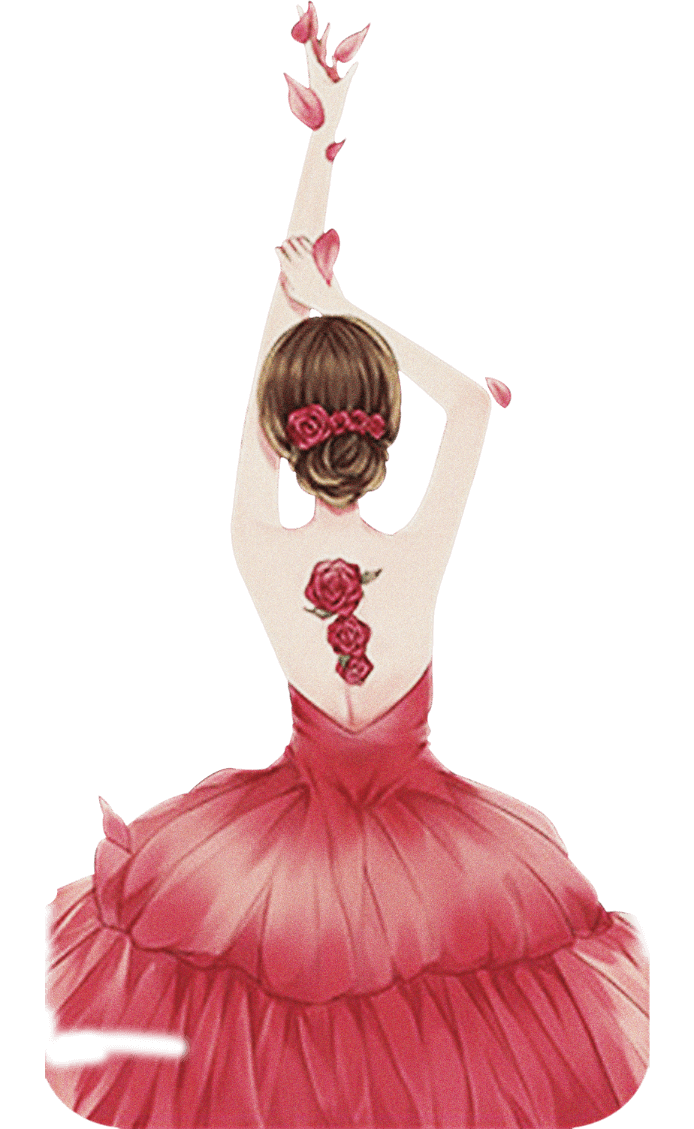 PART
04
点击输入标题
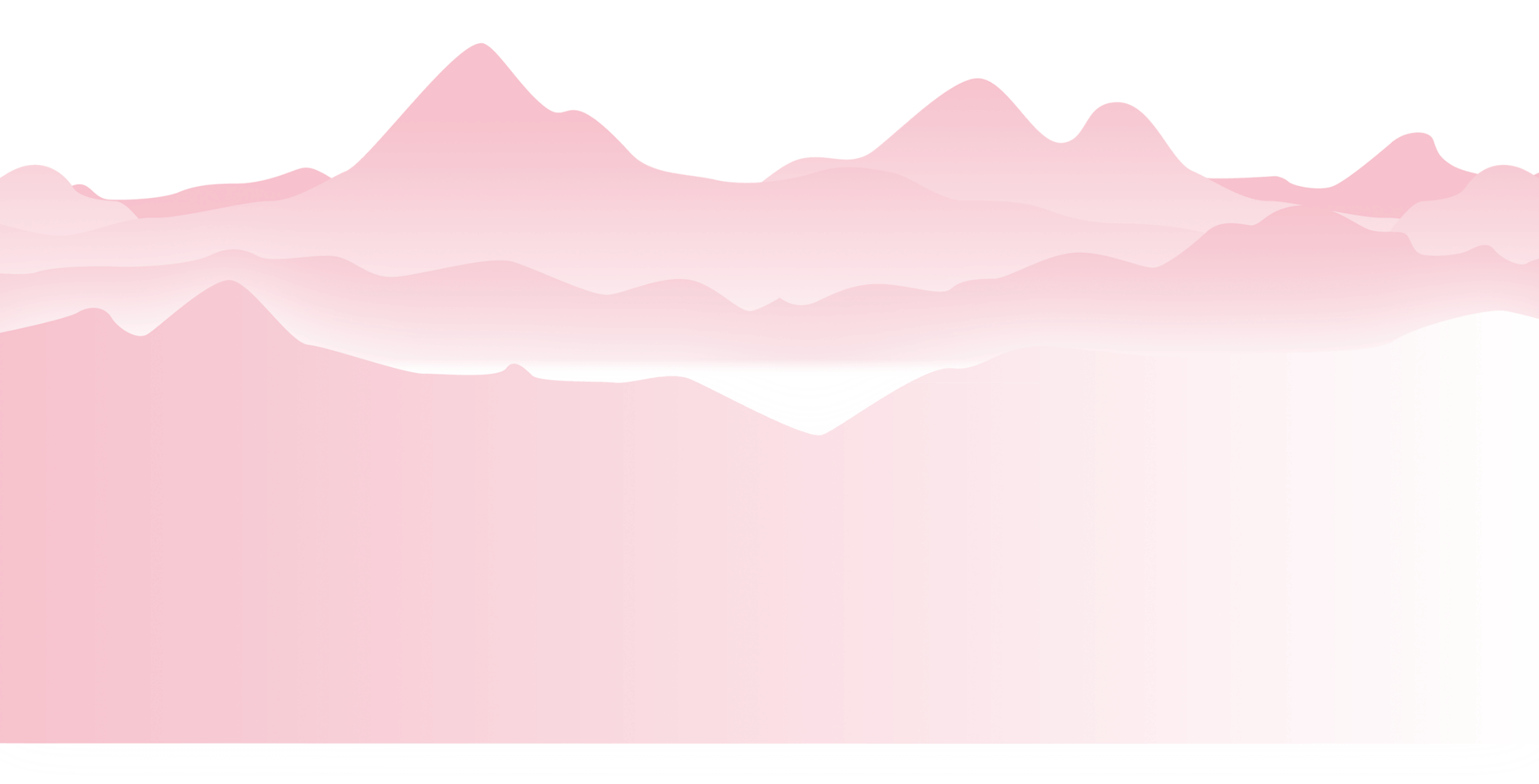 PLEASE ADD YOUR TITLE HERE
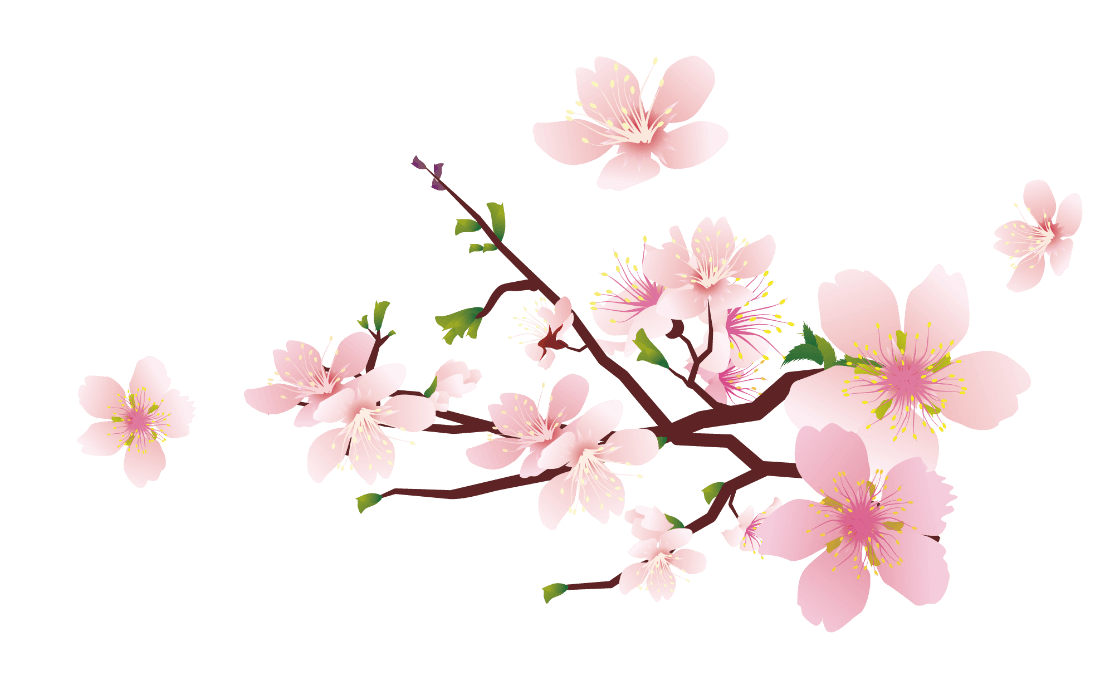 点击输入标题
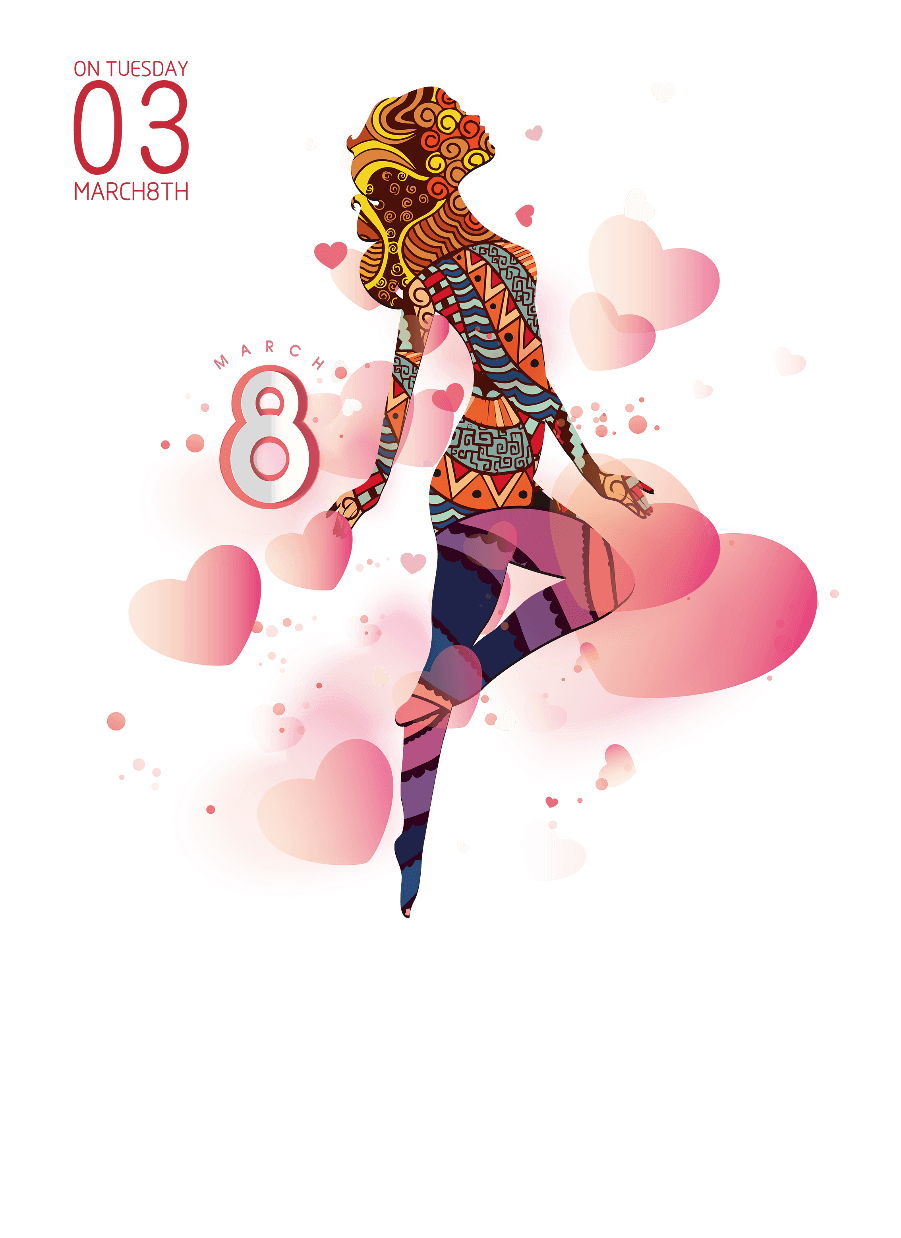 点击输入标题
您的内容打在这里，或者通过复制您的文本后，在此框中选择粘贴
您的内容打在这里，或者通过复制您的文本后，在此框中选择粘贴
点击输入标题
您的内容打在这里，或者通过复制您的文本后，在此框中选择粘贴
点击输入标题
您的内容打在这里，或者通过复制您的文本后，在此框中选择粘贴
点击输入标题
点击输入标题
点击输入标题
您的内容打在这里，或者通过复制您的文本后，在此框中选择粘贴
您的内容打在这里，或者通过复制您的文本后，在此框中选择粘贴
点击输入标题
您的内容打在这里，或者通过复制您的文本后，在此框中选择粘贴
点击输入标题
此部分内容作为文字排版占位显示（建议使用主题字体）
关键词
关键词
关键词
点击输入标题
点击输入标题
Text
您的内容打在这里，或者通过复制您的文本后，在此框中选择粘贴
点击输入标题
Text
您的内容打在这里，或者通过复制您的文本后，在此框中选择粘贴
点击输入标题
点击输入标题
您的内容打在这里，或者通过复制您的文本后，在此框中选择粘贴
您的内容打在这里，或者通过复制您的文本后，在此框中选择粘贴
点击输入标题
您的内容打在这里，或者通过复制您的文本后，在此框中选择粘贴
点击输入标题
点击输入标题
点击输入标题
点击输入标题
点击输入标题
点击输入标题
标题文本预设01
此部分内容作为文字排版占位显示 （建议使用主题字体）
此部分内容作为文字排版占位显示 （建议使用主题字体）
此部分内容作为文字排版占位显示 （建议使用主题字体）
此部分内容作为文字排版占位显示 （建议使用主题字体）
此部分内容作为文字排版占位显示 （建议使用主题字体）
标题文本预设01
标题文本预设01
标题文本预设01
标题文本预设01
点击输入标题
Q3
点击输入标题
Q2
Q4
您的内容打在这里，或者通过复制您的文本后，在此框中选择粘贴
点击输入标题
点击输入标题
您的内容打在这里，或者通过复制您的文本后，在此框中选择粘贴
您的内容打在这里，或者通过复制您的文本后，在此框中选择粘贴
点击输入标题
您的内容打在这里，或者通过复制您的文本后，在此框中选择粘贴
222,000K
332,000K
442,000K
Text here
Text here
Text here
点击输入标题
点击输入标题
您的内容打在这里，或者通过复制您的文本后，在此框中选择粘贴
点击输入标题
您的内容打在这里，或者通过复制您的文本后，在此框中选择粘贴
点击输入标题
您的内容打在这里，或者通过复制您的文本后，在此框中选择粘贴
点击输入标题
您的内容打在这里，或者通过复制您的文本后，在此框中选择粘贴
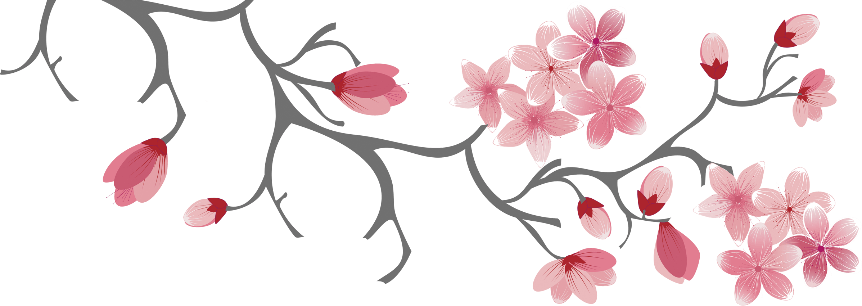 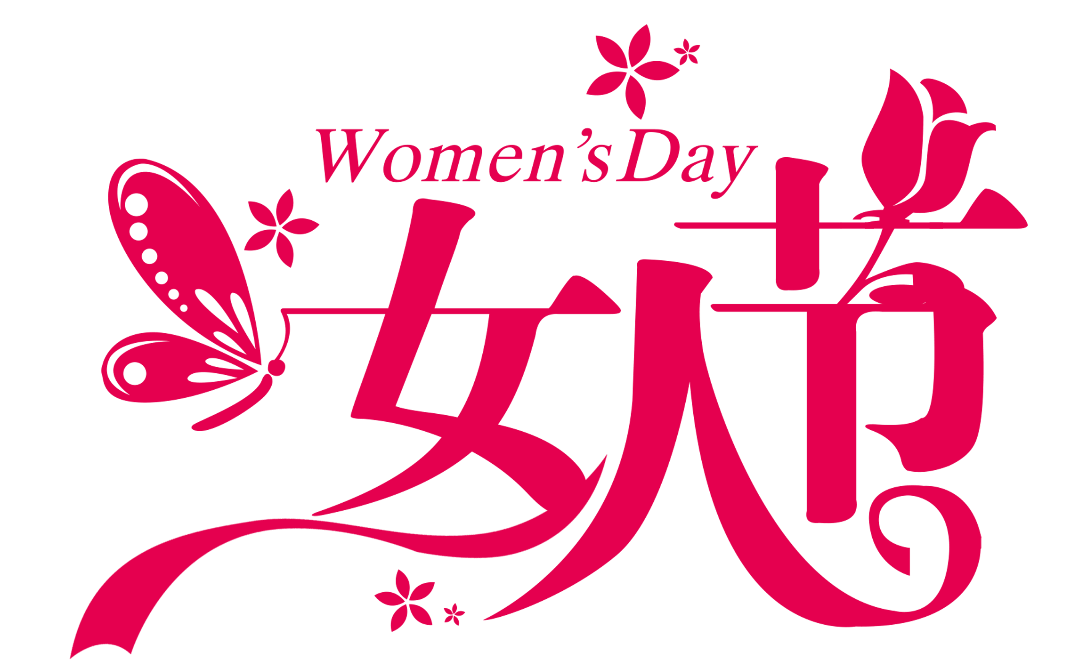 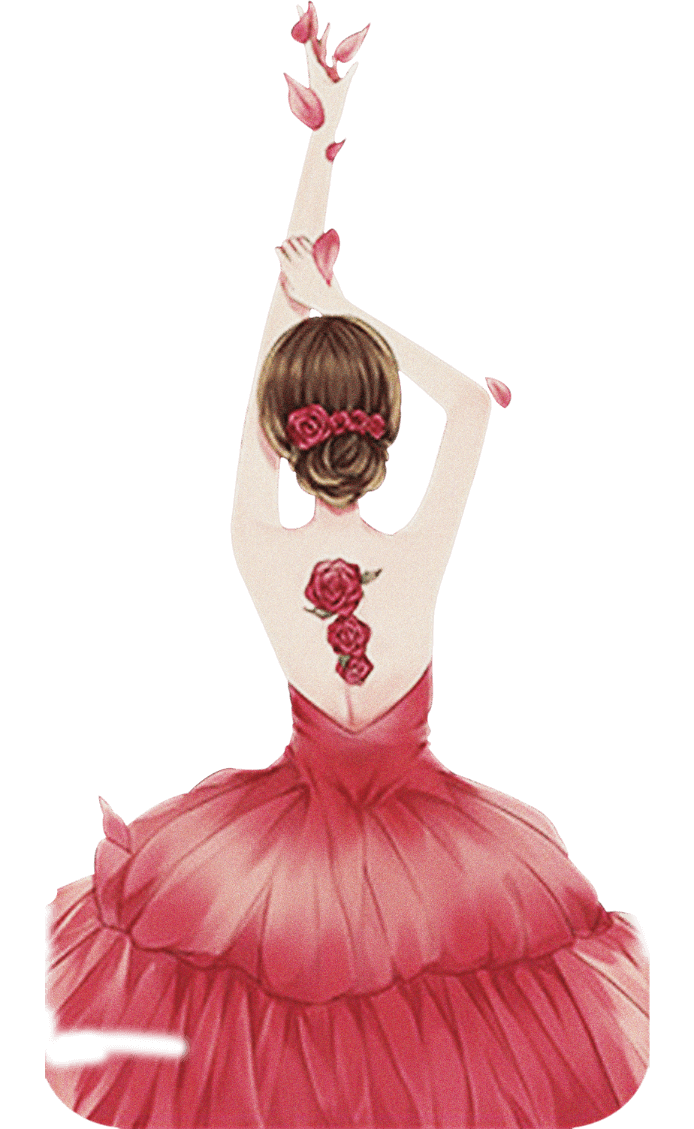 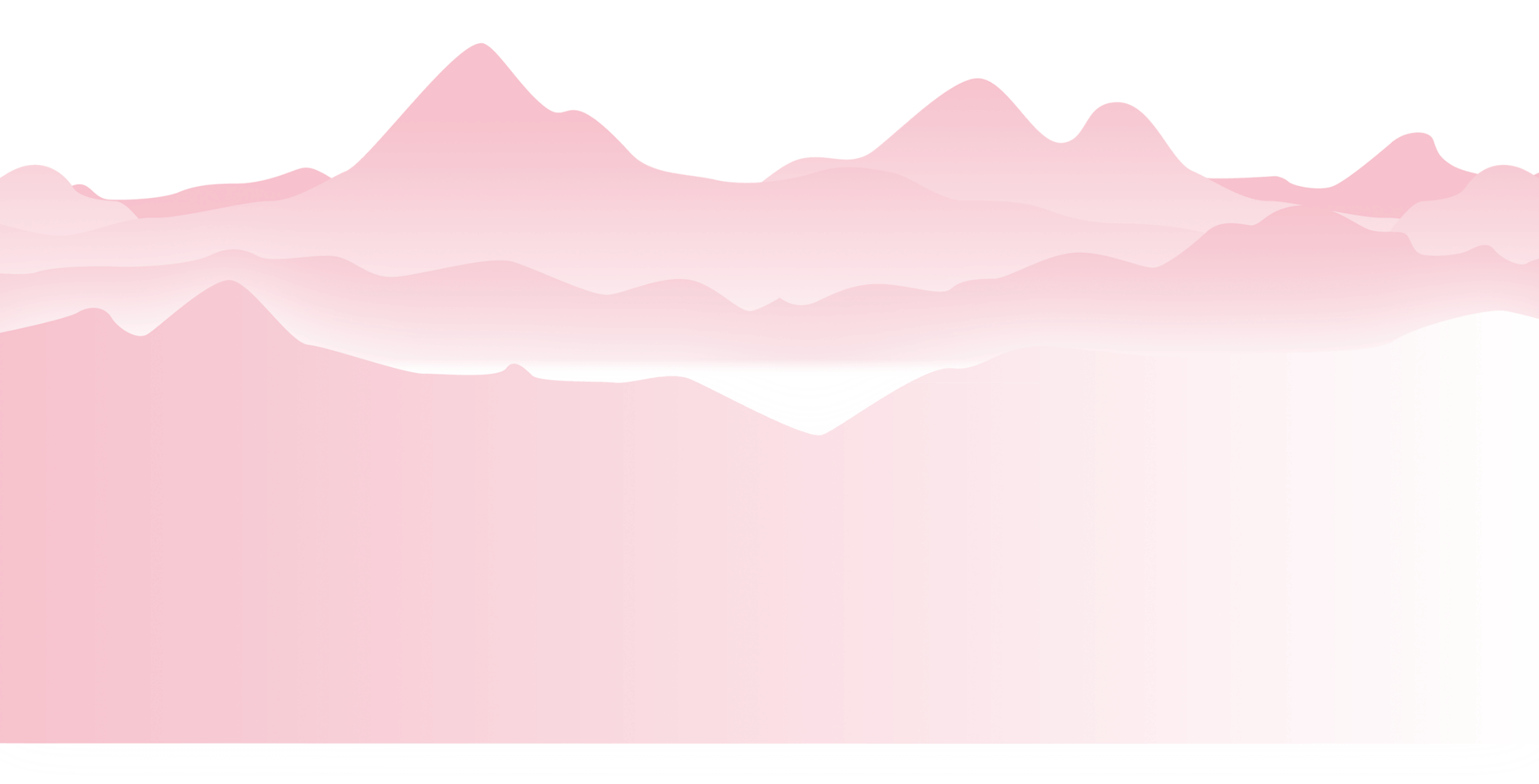 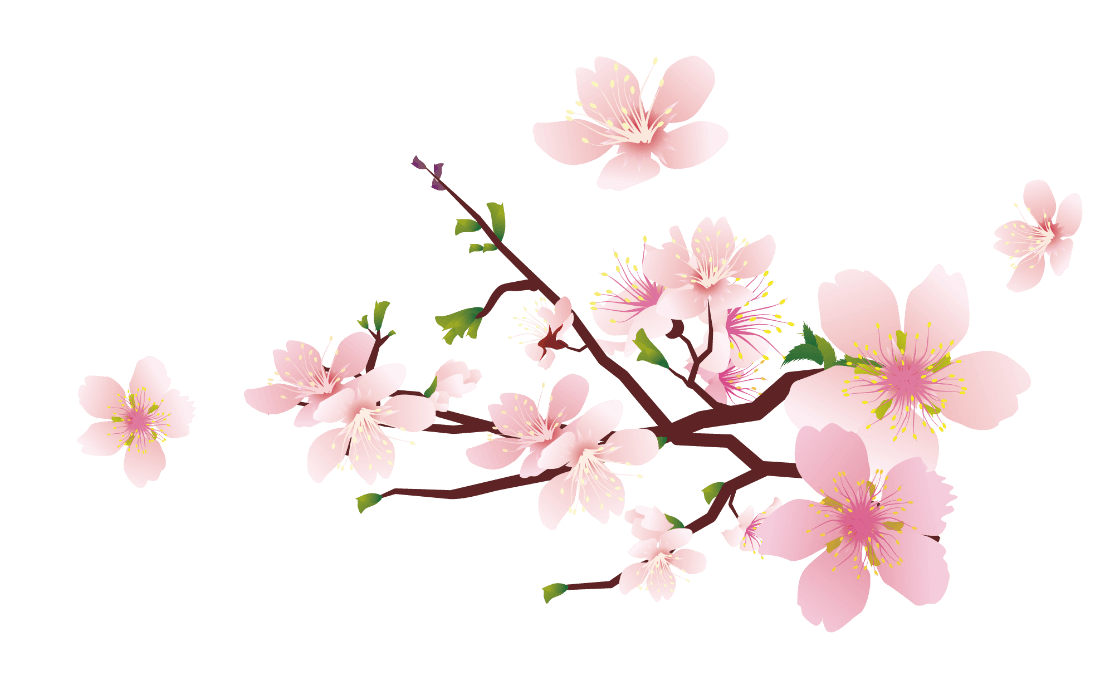 38妇女节通用PPT模板